ESPECIFICACIONES TECNICAS
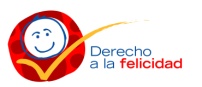 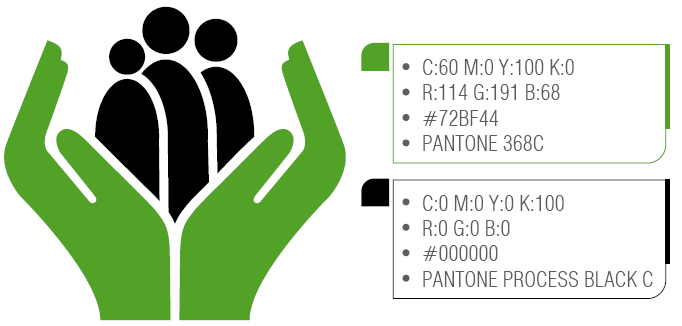 PINTURA SEÑALETICA
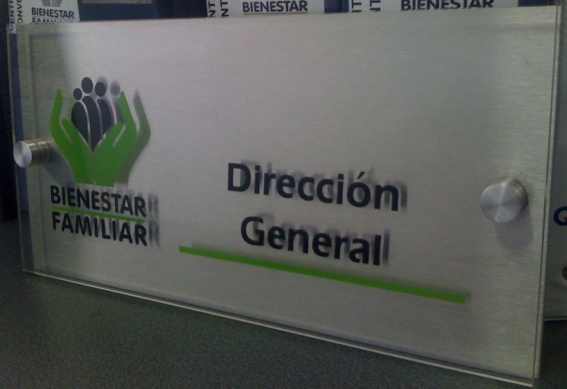 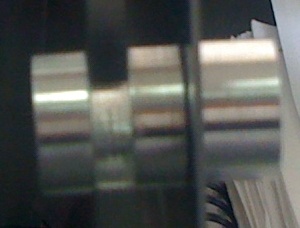